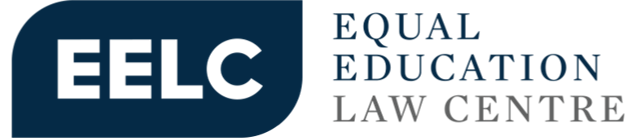 THE SCHOOL ADMISSIONS CRISIS
IN THE WESTERN CAPE
SCOPE AND OUTLINE OF THE PRESENTATION
1. Who is the Equal Education Law Centre?
2. Statistics 
3. Systemic admission issues in the Western Cape: 
3.1 Application processes
3.2 Lack of cohesion between the schools and the districts
3.3 Admission appeal processes
3.4 Overcrowding
4. Recommendations
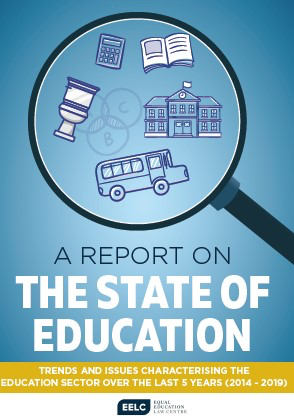 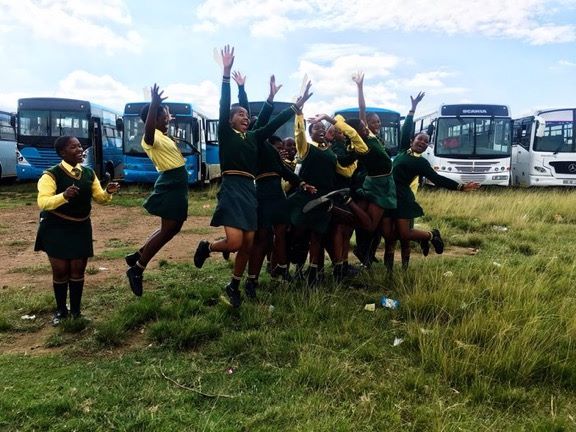 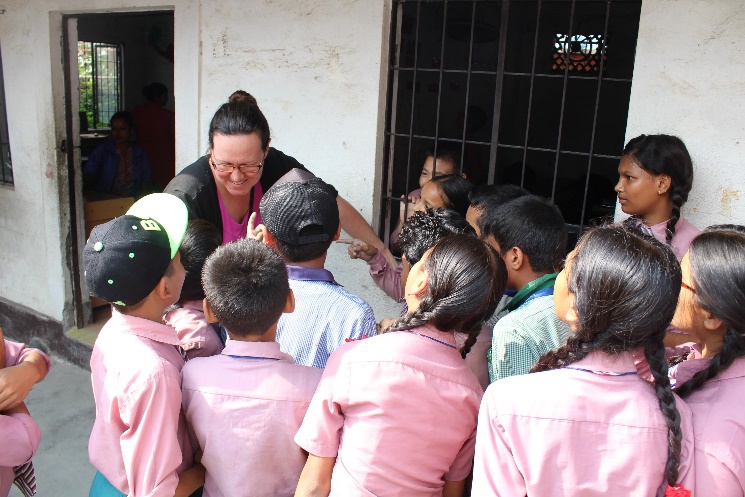 [Speaker Notes: Introduce ourselves. 
Who is the EELC?
How did the report come about? (objectives)
Note what report covers and what it does not (e.g. curriculum development etc)
How the issues we have covered in the report arise in other areas.]
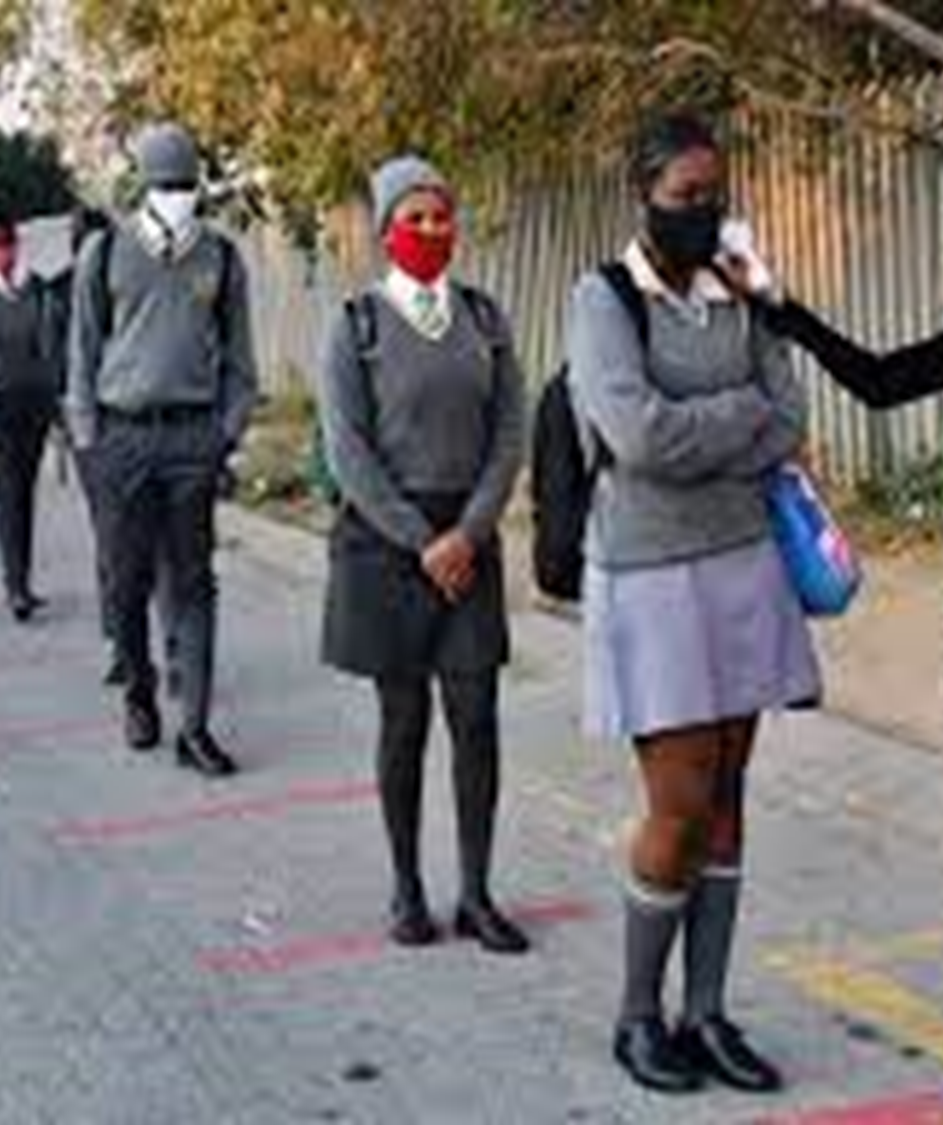 STATISTICS
January 2021: 5537 unplaced grade 1 learners, 10 450 unplaced grade 8 learners; 

April 2021: 2 550 unplaced learners;

53 058 late applications received between April 2021 and March 2022;
STATISTICS
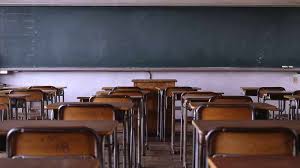 January 2022: 3 589 unplaced grade 1 and 8 learners. (excluding late applications);

January 2022: 32 000 late applications received by the WCED;

March 2022: 341 unplaced grade 1 and grade 8 learners
Systemic Admission Issues
Co-ordination between Schools and Districts
Overcrowding
Admission Appeal Processes
Application Processes
Admission processes
Inaccessible processes
Online Applications
Ineffective late application procedures
Lack of support and resources
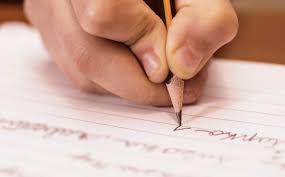 Effective administrative systems
Proper systems to ensure consistency and uniformity
Adequate system and process support and resources throughout application process
Improved coordination and communication
Proper reporting
Accountability
RECOMMENDATIONS
CO-Ordination between schools and districts
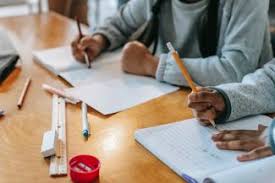 Lack of cohesion between schools and districts
No uniformity between districts
Districts not following proper procedures
Lack of communication
Effective administrative systems
Proper systems to ensure consistency and uniformity
Improved coordination and communication
RECOMMENDATIONS
Admission APPEAL processes
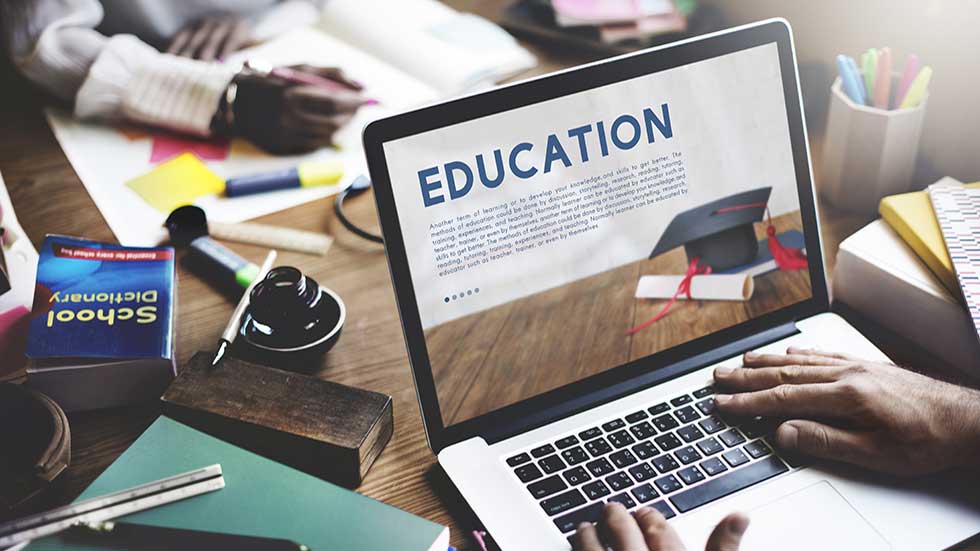 No application outcomes from schools in writing
No legislative guidance for parents who are required to appeal to schools
Lack of guidance and support on appeal processes to the MEC’s office
Lack of publicly available information
No timelines for consideration of appeals
Proper reporting
Accountability
Legislated admission appeal processes and timelines 
Effective administrative systems
Proper systems to ensure consistency and uniformity
Improved coordination and communication
RECOMMENDATIONS
Overcrowding
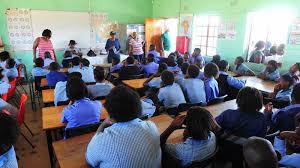 Oversubscription of schools
Schools not being built in areas of need
Lack of publicly available information and plans
Lack of funding
Inadequate forecasting / planning
Proper reporting
Accountability
Publicly available long-term plans 
 Increased funding
Improved coordination and communication between government departments
RECOMMENDATIONS
Proper reporting
Accountability
Publicly available information
Long-term plans 
 Increased funding
Legislated admission appeal processes and timelines 
Effective administrative systems
Proper systems to ensure consistency and uniformity
Adequate system and process support and resources throughout application process
Improved coordination and communication
CONSOLIDATED RECOMMENDATIONS
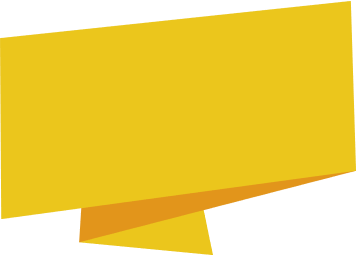 CONTACT US
For more information, visit 
www.eelawcentre.org.za

info@eelawcentre.org.za
@Eelawcentre
facebook.com/EqualEducationLawCentre

3rd Floor, Isivivana Centre 
8 Mzala Street 
Khayelitsha 
Western Cape
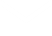 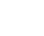 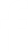